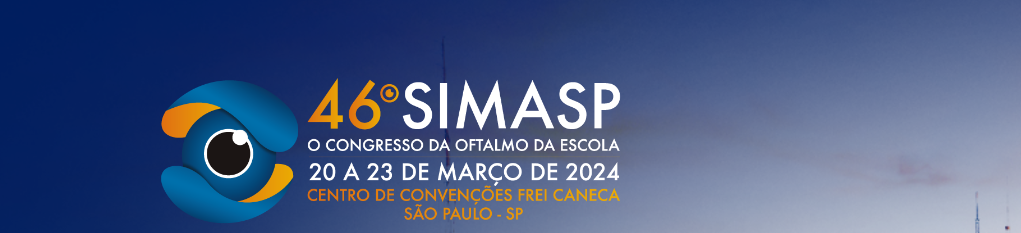 Síndrome de Stevens-Johnson com abrasão corneana
A síndrome de Stevens-Johnson é uma reação imunológica grave com comprometimento de pele e mucosas, incluindo o olho. O	acometimento ocular pode envolver xeroftalmia, uveíte anterior, inflamação entrópio, simbléfaro, inflamação conjuntival persistente, úlcera corneana e queratinização. Neste caso há abrasão corneana em eixo visual, com perda de acuidade visual leve.
Jaqueline A.  Leão¹; Paula E. I. Gomes¹; Gabriel A. dos Santos; Daniela M. Tonolli¹; Isabela R. Bruzadin ¹; Ana C. A. L. Cavalcanti¹; Ana B. S. Mafaldo¹; Vagner L. Lima¹. Luiza F. R. da Fonseca¹;
¹Instituição: Faculdade de Medicina do ABC, Oftalmologia.
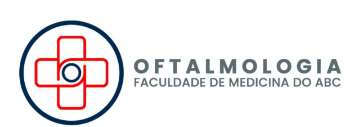 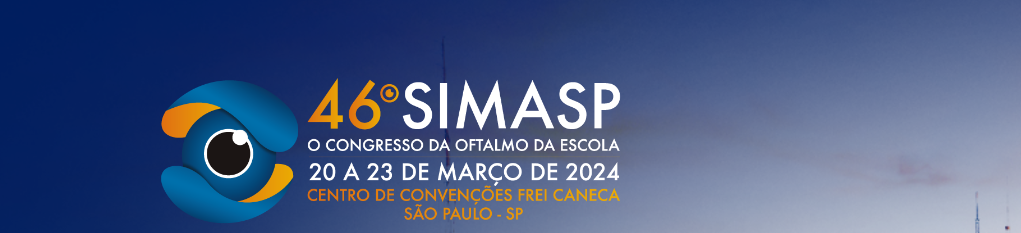 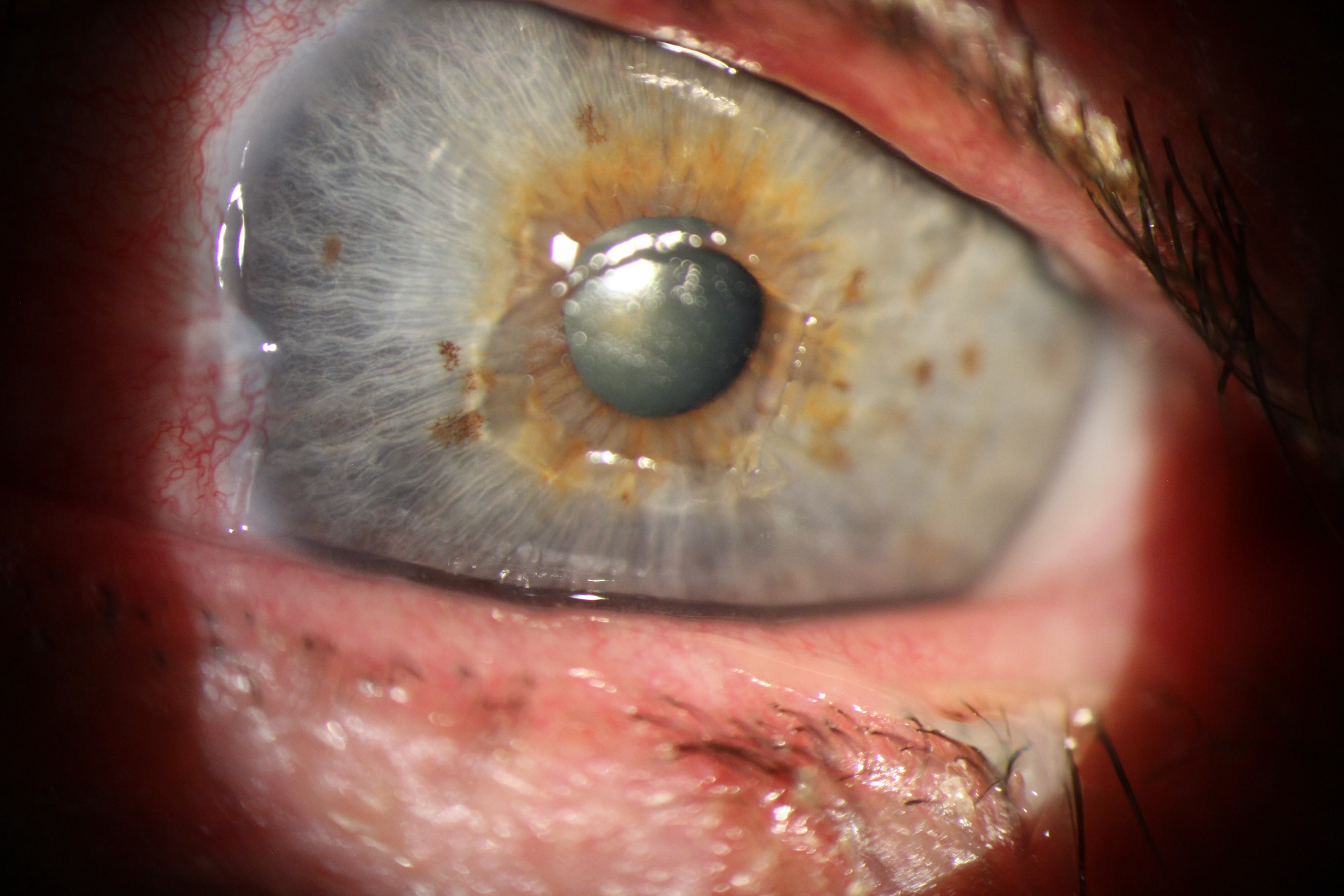